Chemistry
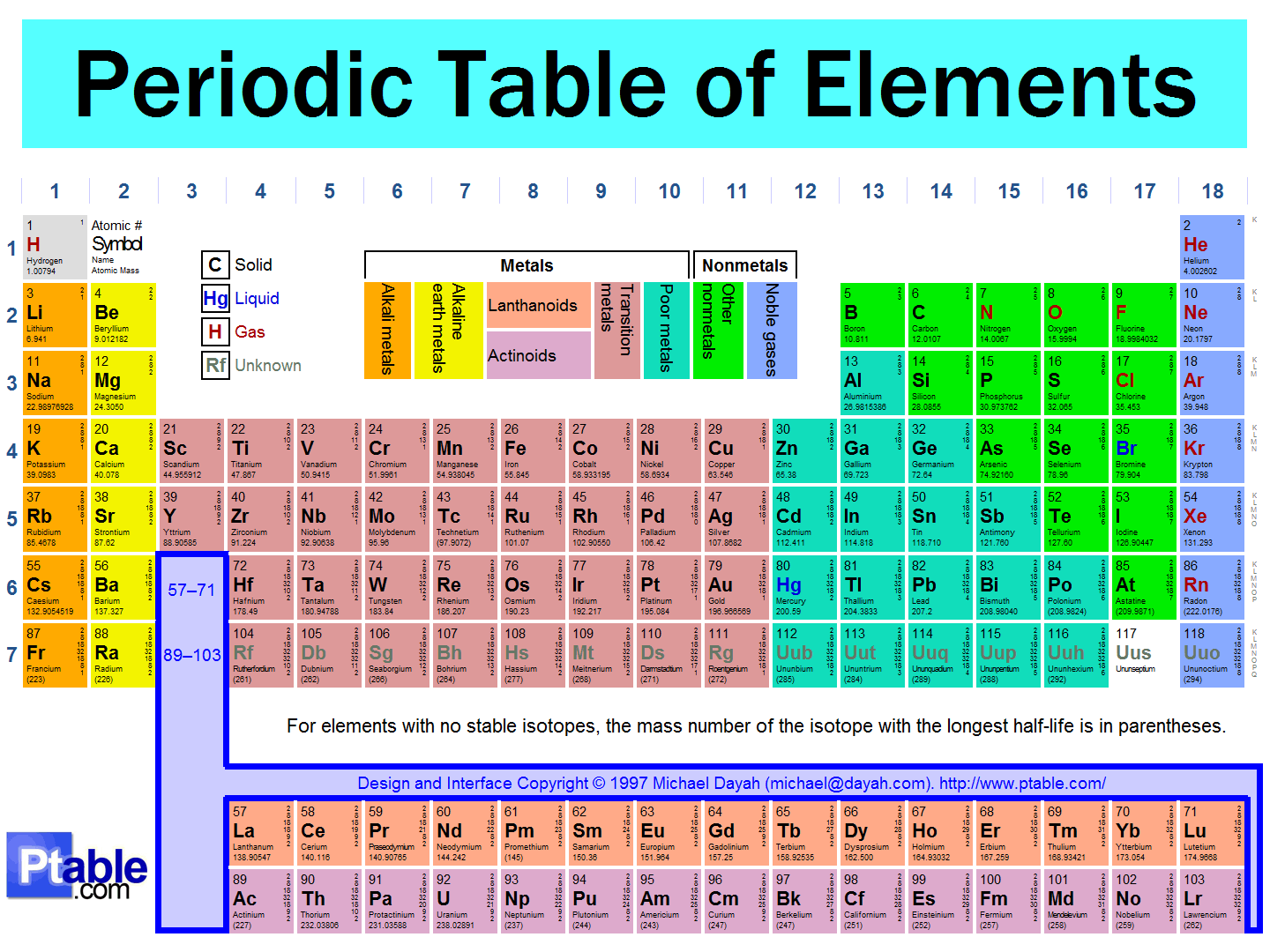 Periodic Table of Elements
Atoms
Very very small
Placed side by side, 100 million atoms would make a row only about 1 cm long (about the width of your pinkie)
Subatomic Particles
Protons +
Neutrons
Electrons –

Atomic mass = protons + neutrons
Isotopes
Atoms of the same element with a different mass
They have more neutrons
Radioactive Isotopes (unstable nucleus that breaks down over time)
Carbon 14
Carbon 12
Half life
Compounds
2 or more elements combined
ie water 
What is water made of?
When elements are combined they can be very different from how they are when they are solo
Chemical Bonds
This is what holds the atoms/elements in compounds
2 main kinds
Ionic Bonds
This bond happens when 1 or more electrons are transferred (given) from one atom to another
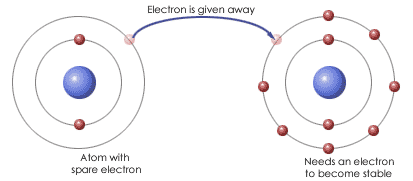 Covalent Bonds
This bond happens when electrons are shared by atoms
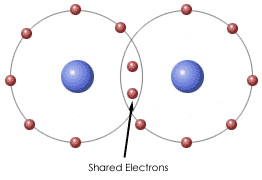 Molecule
The structure when atoms are joined by covalent bonds
Smallest unit of most compounds
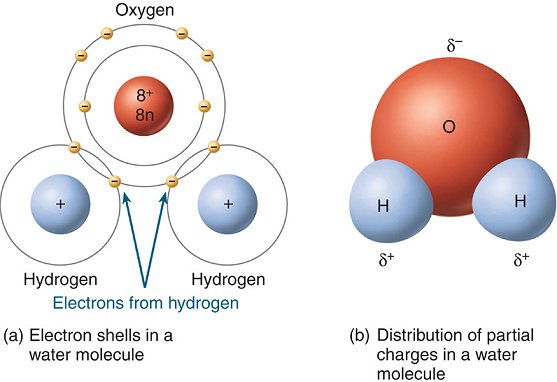 Van der Waals Forces
When molecules are close together – a slight attraction can develop between regions of opposite charges on nearby molecules
http://www.youtube.com/watch?v=DOaoxzacLdE&feature=related
Climbing leopard gecko